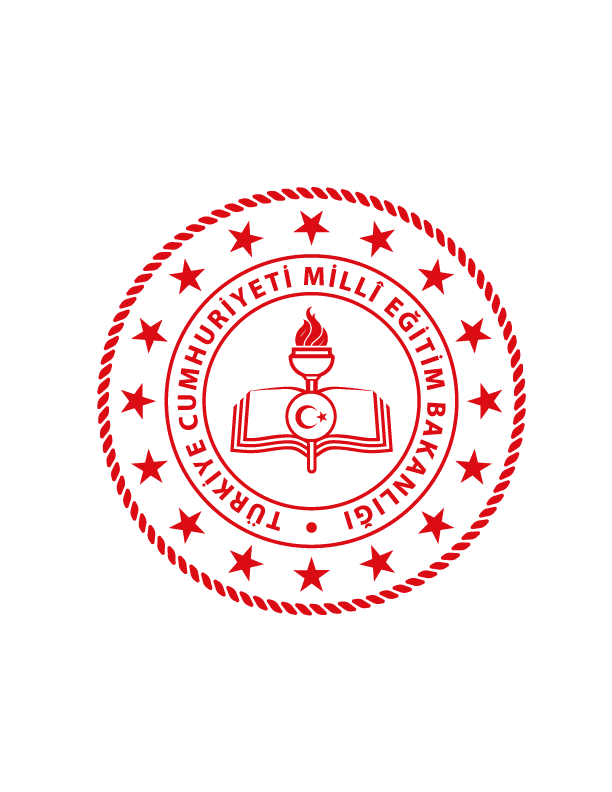 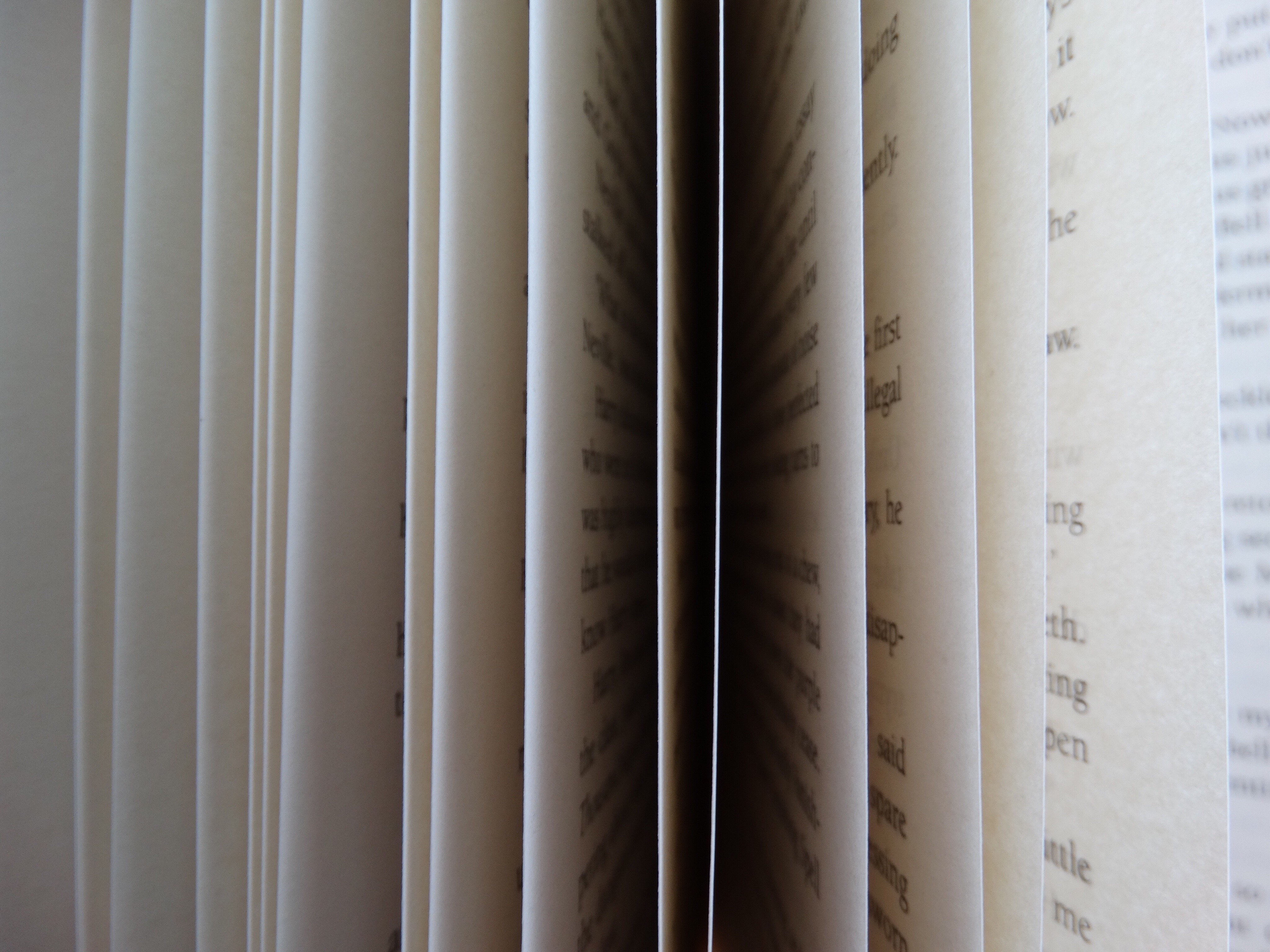 EĞİTİM KURUMLARINDA HİJYEN ŞARTLARININ GELİŞTİRİLMESİ ve ENFEKSİYON ÖNLEME STANDARDI‘Okulum Temiz Belgesi’
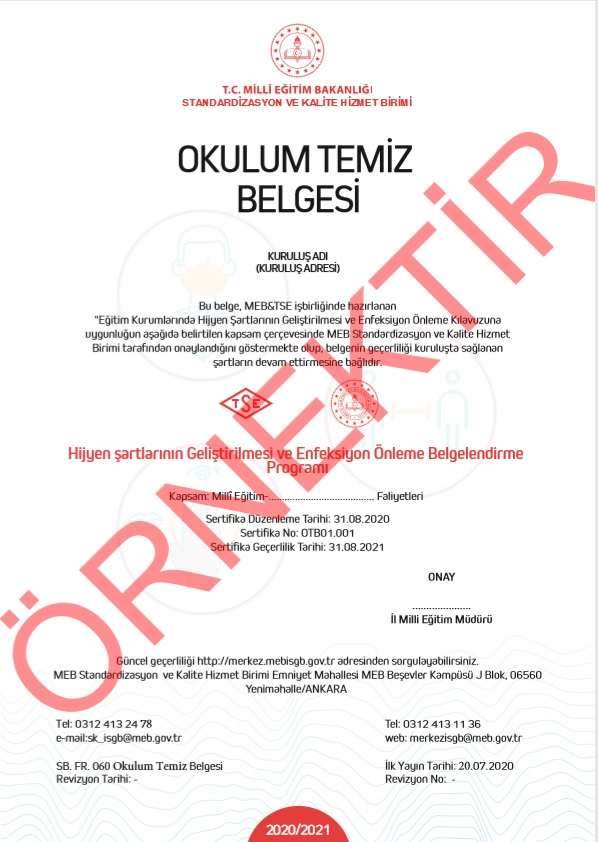 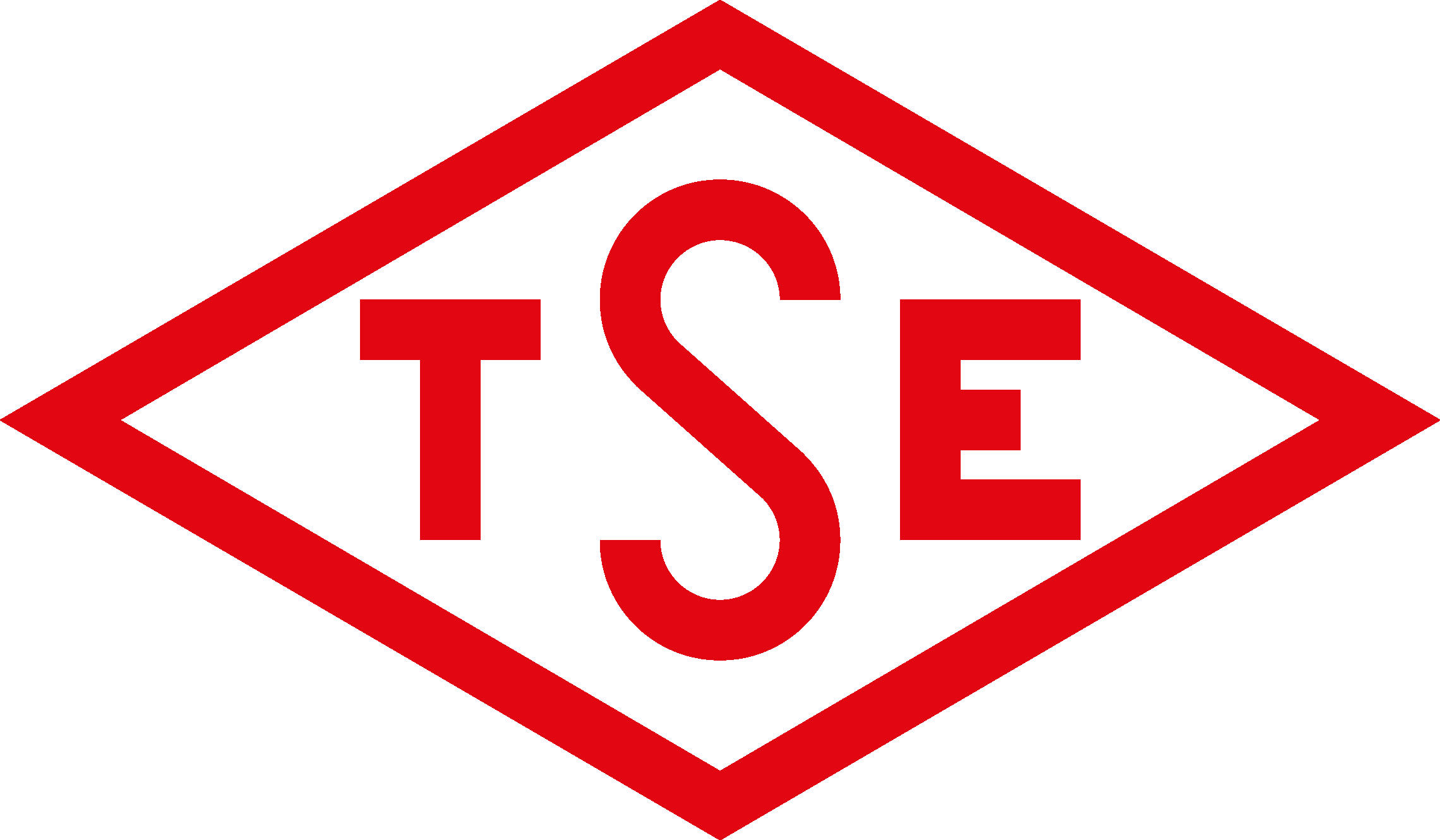 OKULUM TEMİZ PROJESİ 
BAŞVURU İŞLEMLERİ
BAŞVURU SONRASI İŞLEMLER
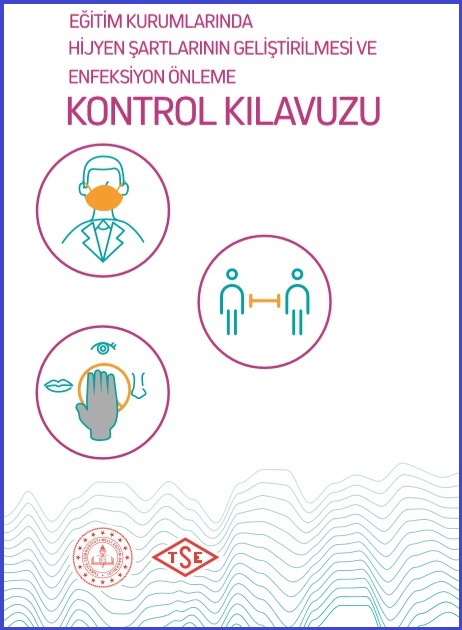 EYLEM PLANINDA
DEĞERLENDİRME BAŞVURU ÖNCESİ
DEĞERLENDİRME BAŞVURULARI
OKUL/KURUM BİLGİLERİ
OKUL/KURUM BİLGİLERİ
1- Kurum Kodu
2- Şifre
3- Okuıl Müdürü Ad- Soyad
4-Kurum Adresi
5- Ek Adres (Başka bir eklenti varsa)
6 Telefon, Faks
7- Vergi Dairesi
8- Vergi Sicil No
9 Yönetici-Memur-TYP Hizmetli-Öğretmen –Hizmetli-Öğrenci Sayıları
SİSTEME YÜKLENECEK EVRAKLAR
SİSTEME YÜKLENECEK EVRAKLAR
1- Özdeğerlendirme Soru Listesi
2- Risk Değerlendirme Raporu
3- Enfeksiyon Önleme ve Kontrol Eylem Planı
4- Temizlik Dezenfeksiyon Planı ve Talimatları
5- Standart Enfeksiyon Kontrol Sistemlerine (SEKÖ) Kayıtlar
6- Bulaş bazlı Önlemlere Ait Kayıtlar (BBÖ)
DEĞERLENDİRME BAŞVURULARI
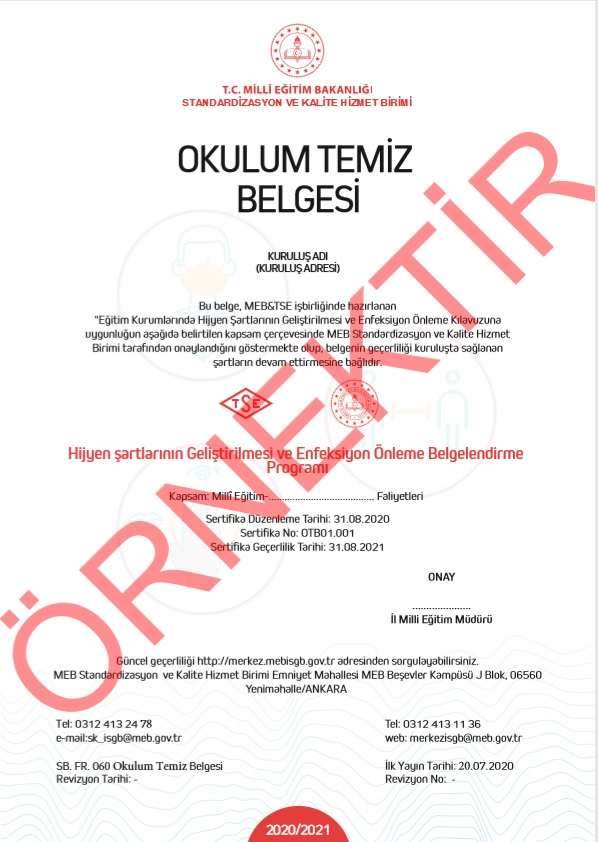 Eğitim Kurumlarında Hijyen Şartlarının Geliştirilmesi, Enfeksiyon Önleme ve Kontrol Kılavuzuna  uygun olduğu değerlendirilen okul/kurumlara Müdürlüğümüzce OKULUM TEMİZ BELGESİ düzenlenecektir.
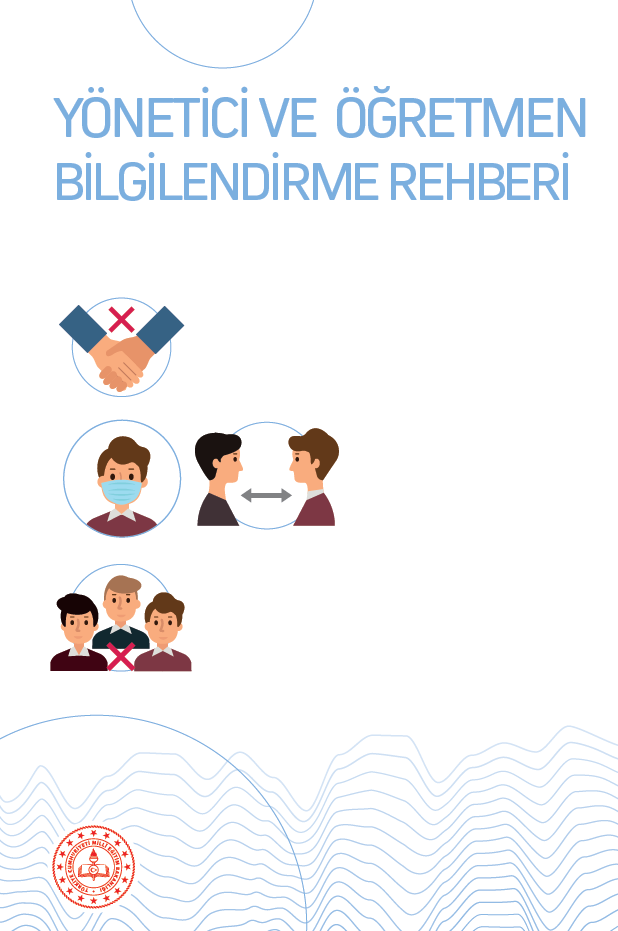 EĞİTİM ORTAMLARINDA UYULMASI GEREKEN KURALLAR
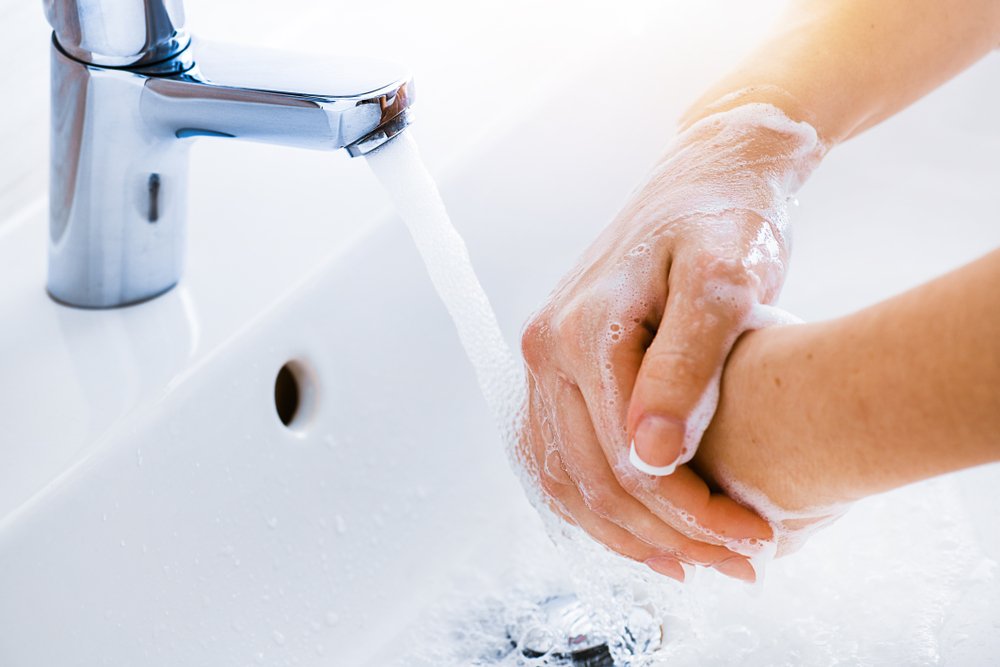 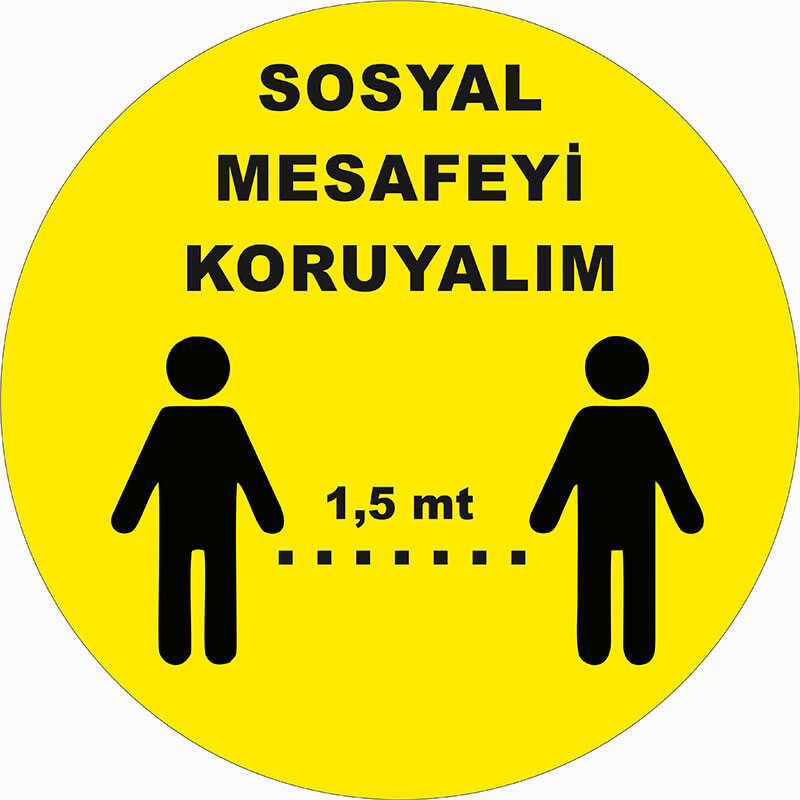 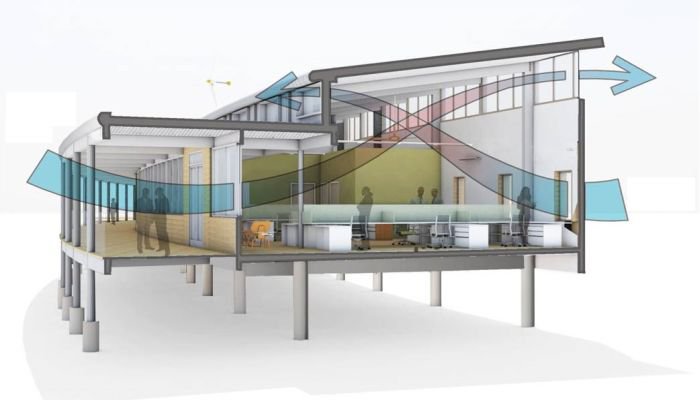 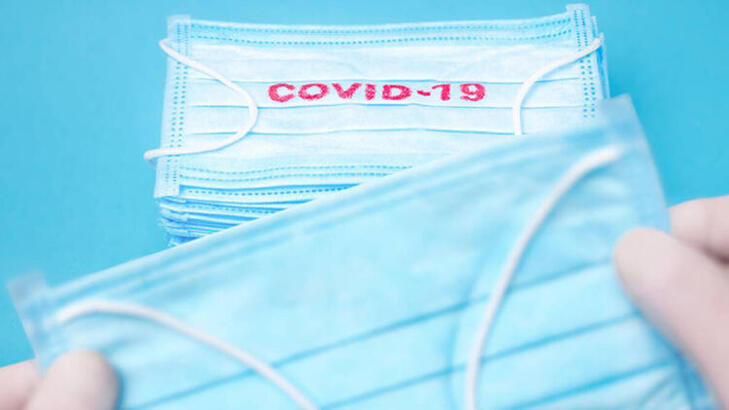 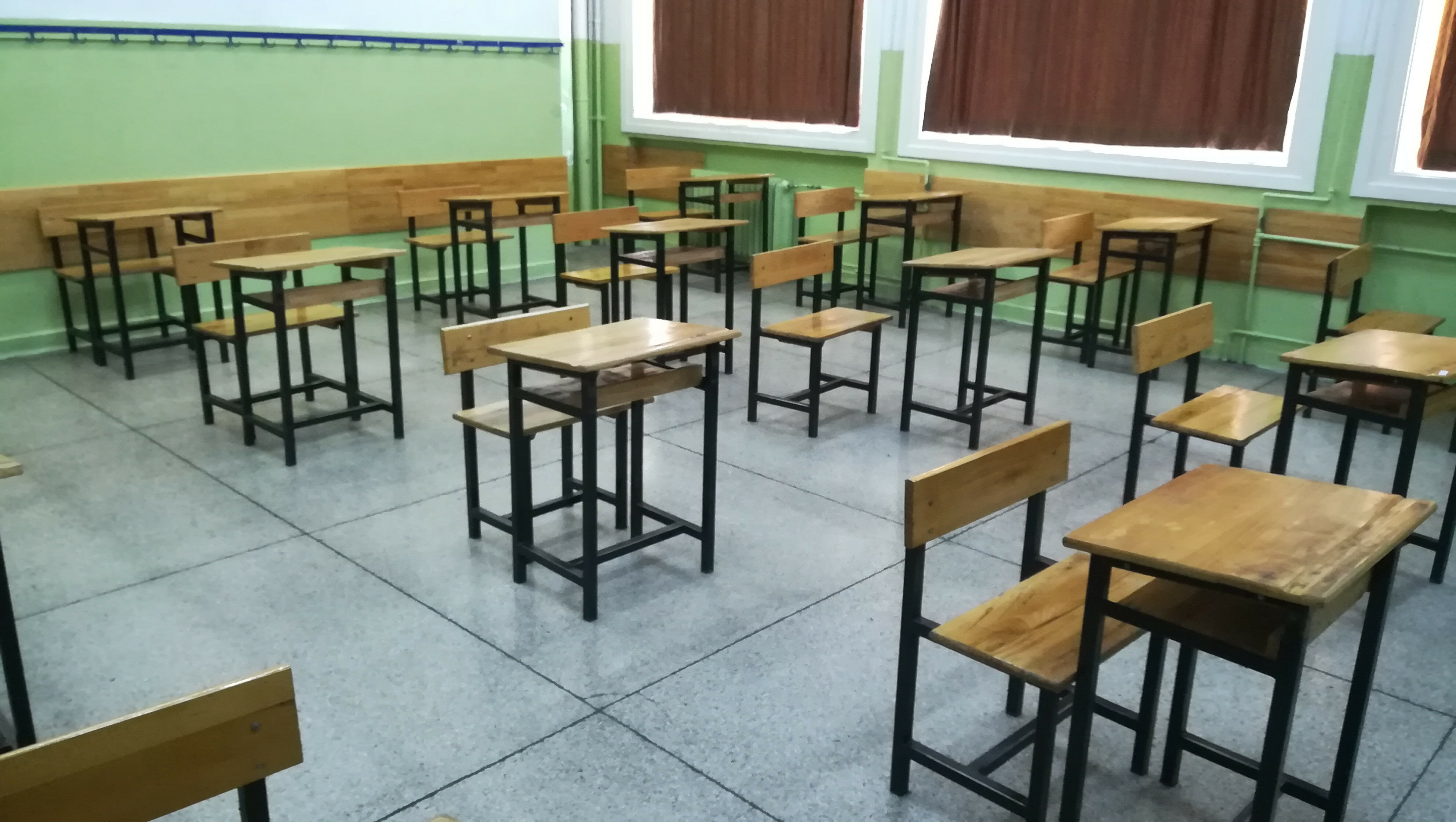 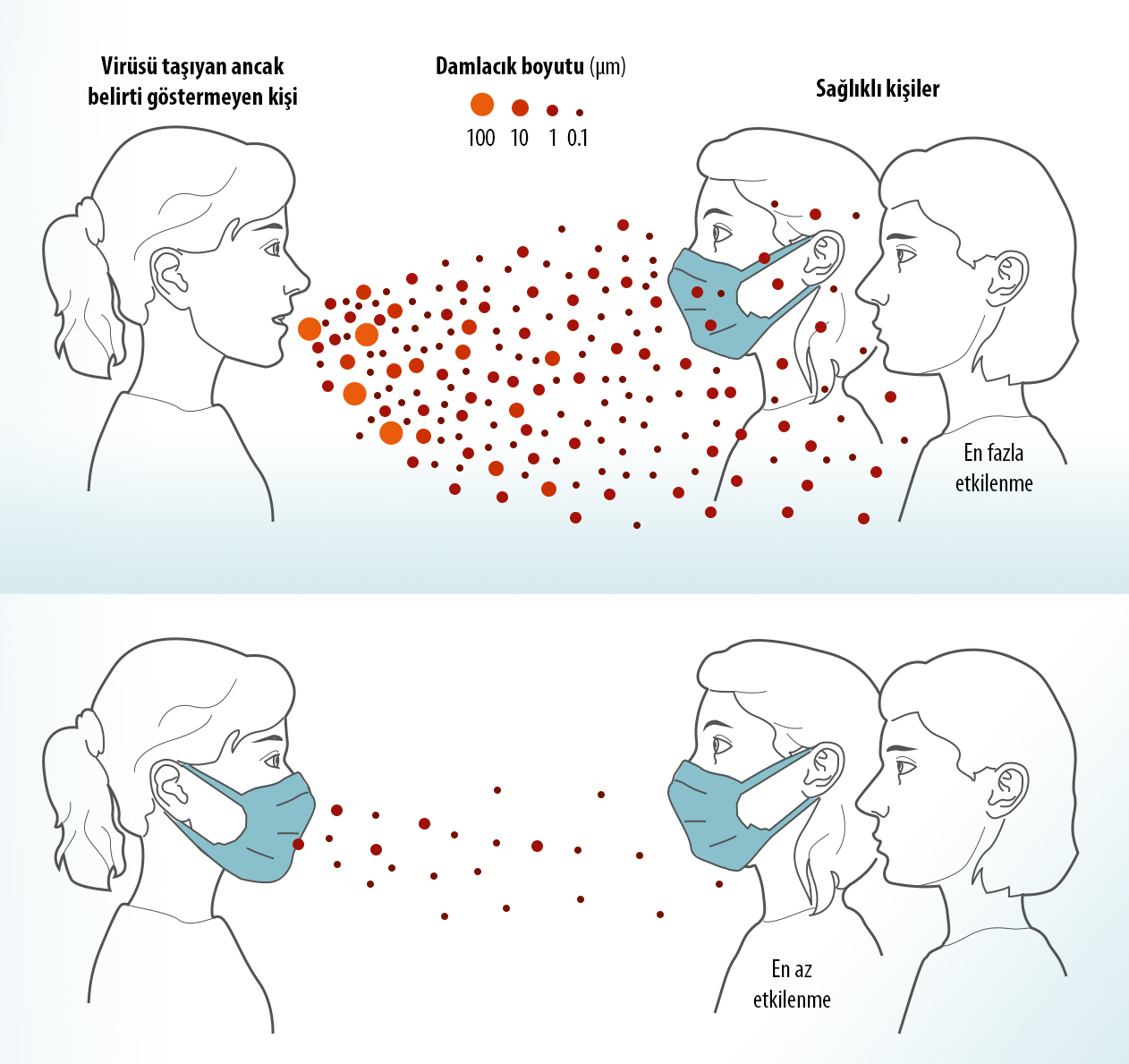 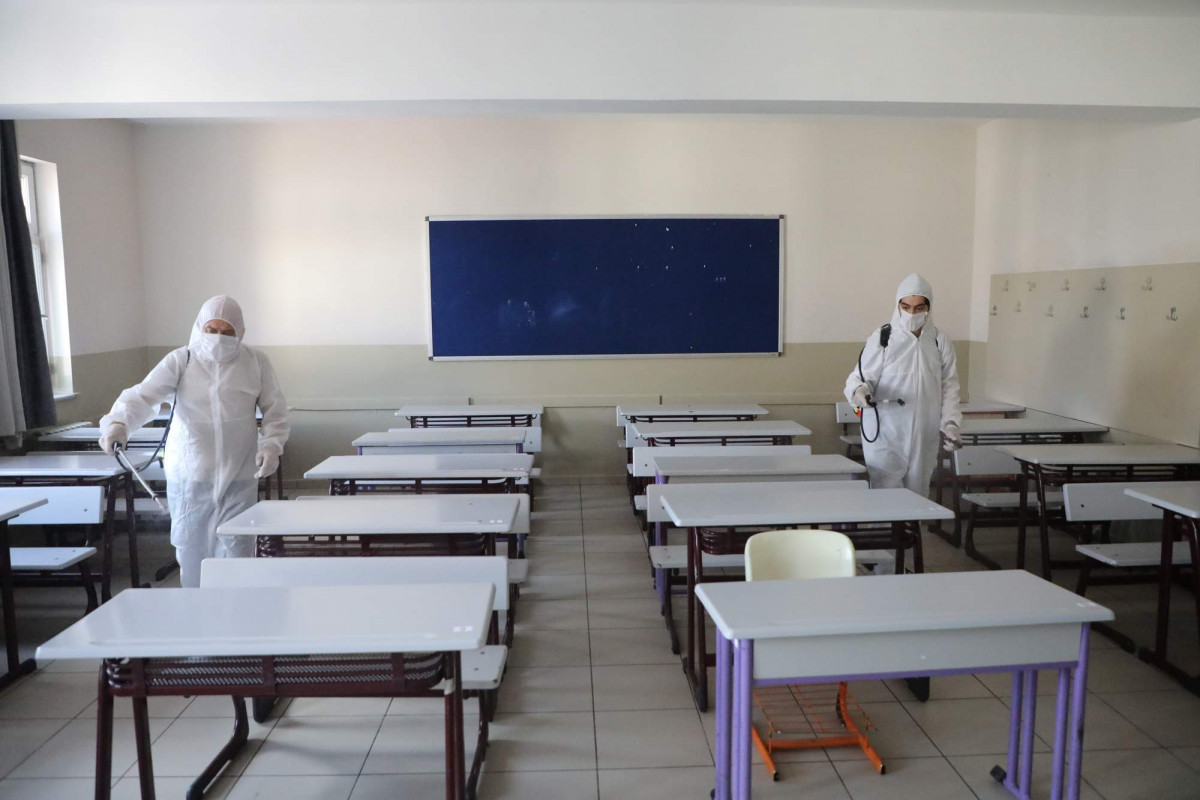 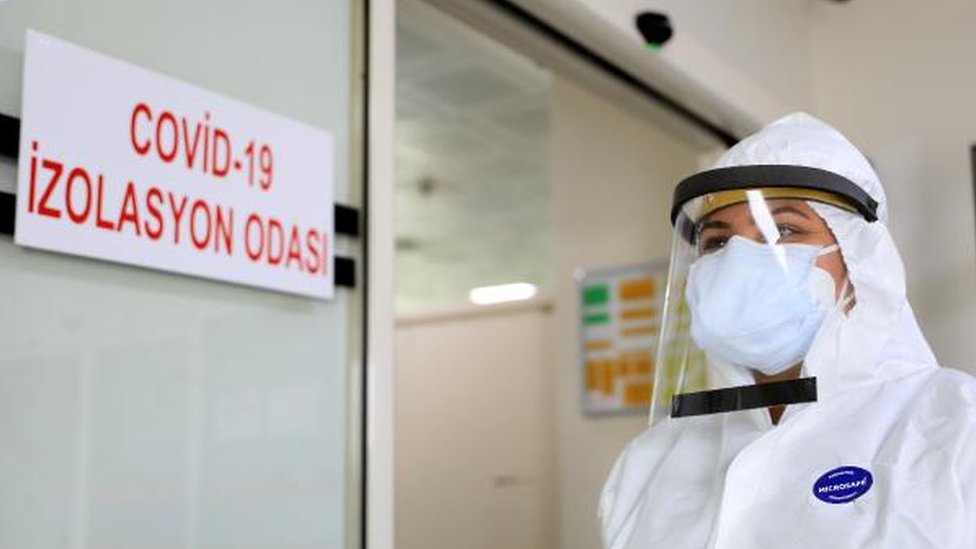 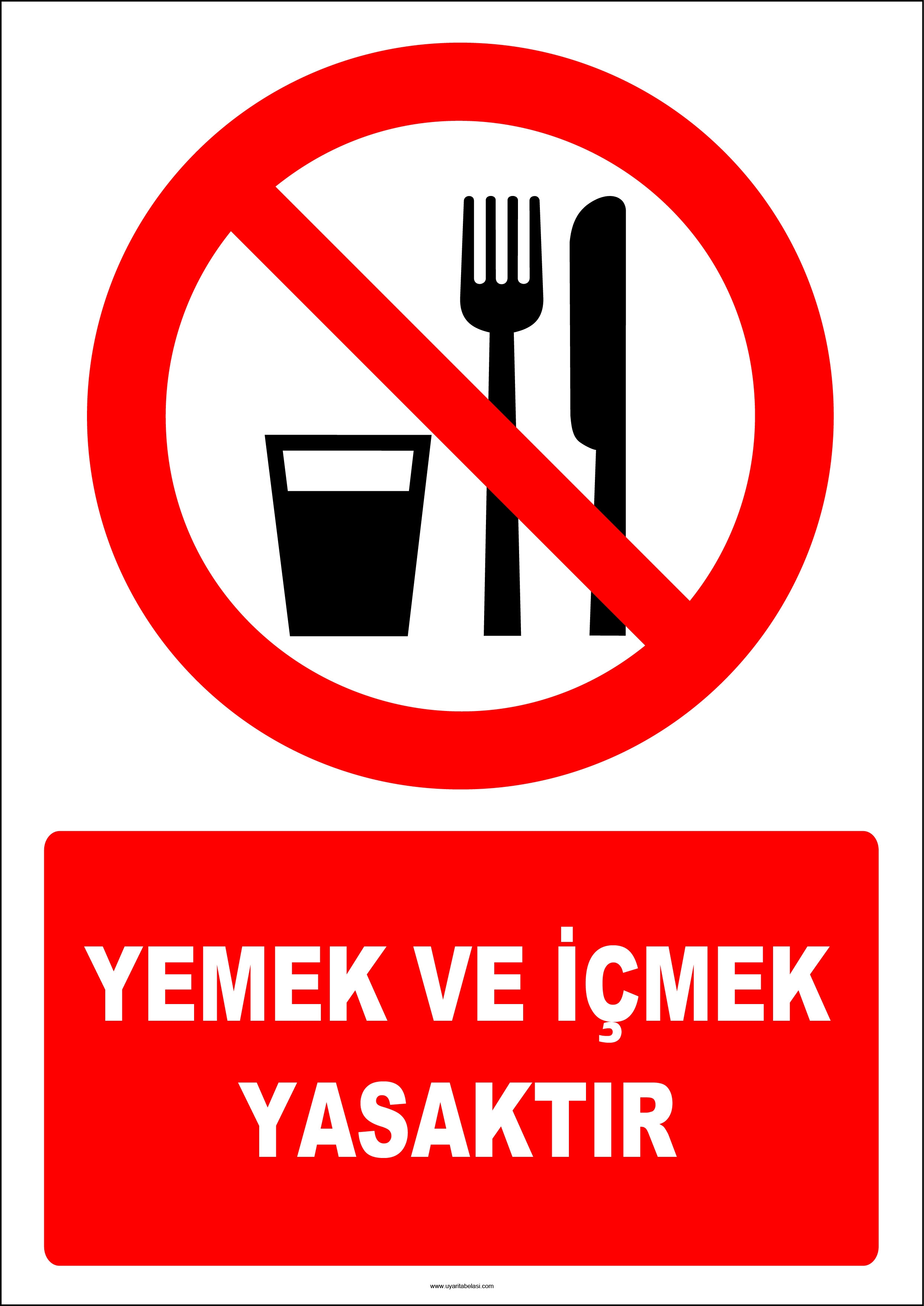 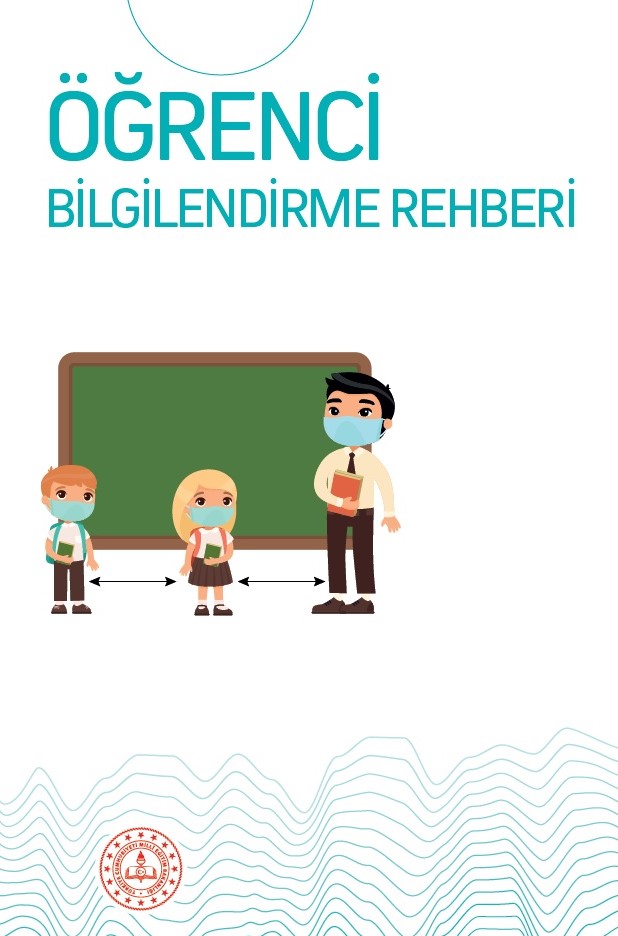 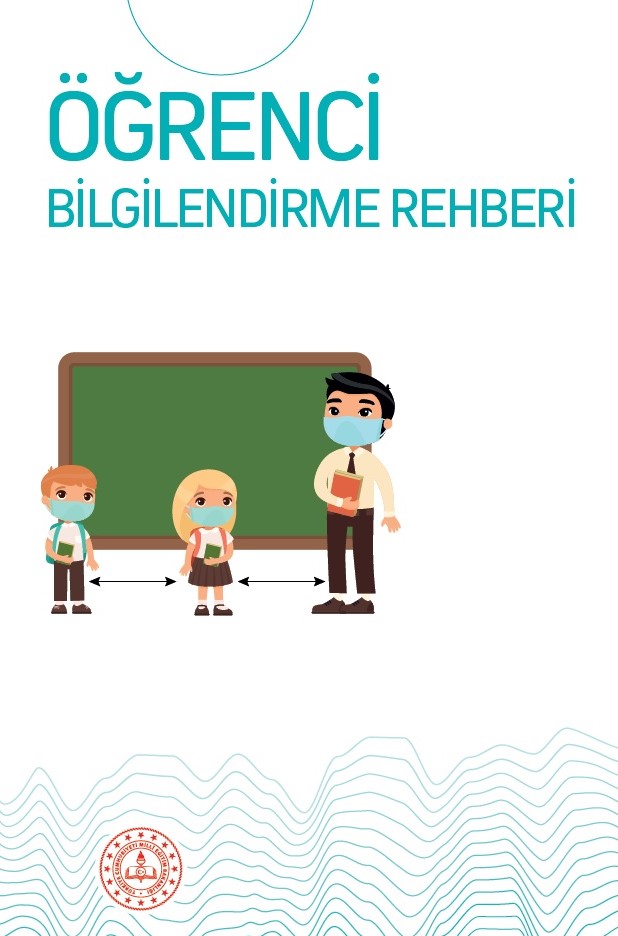 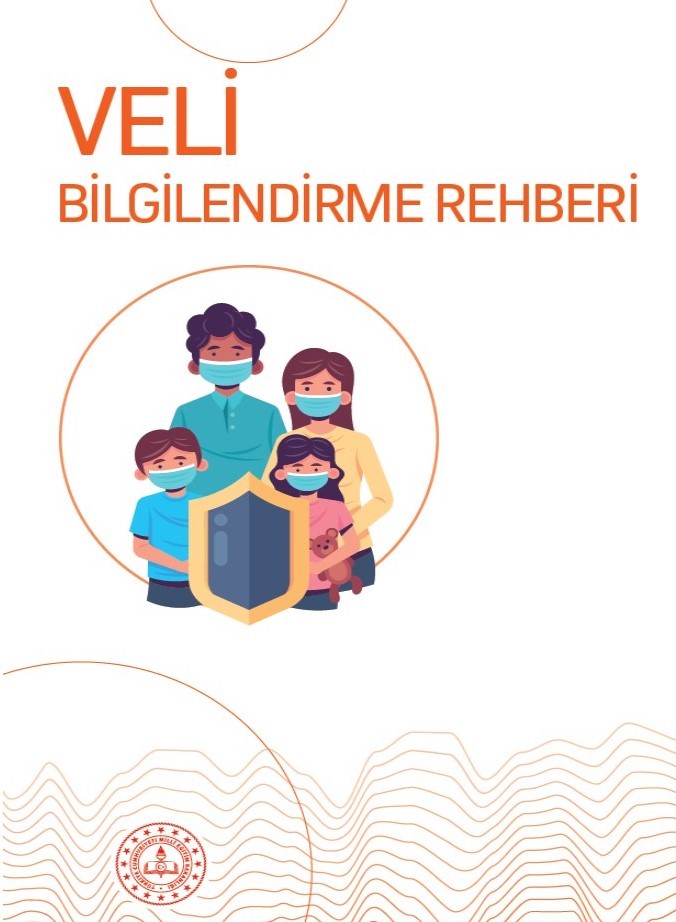 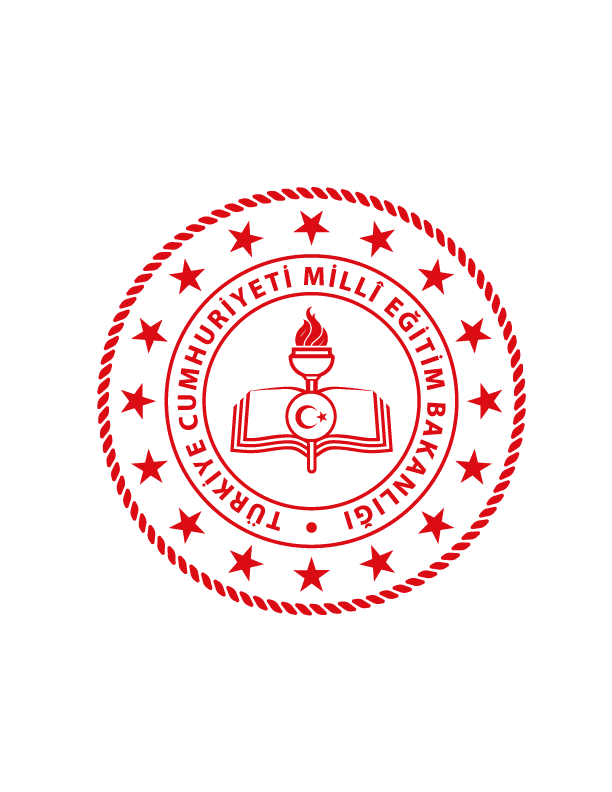 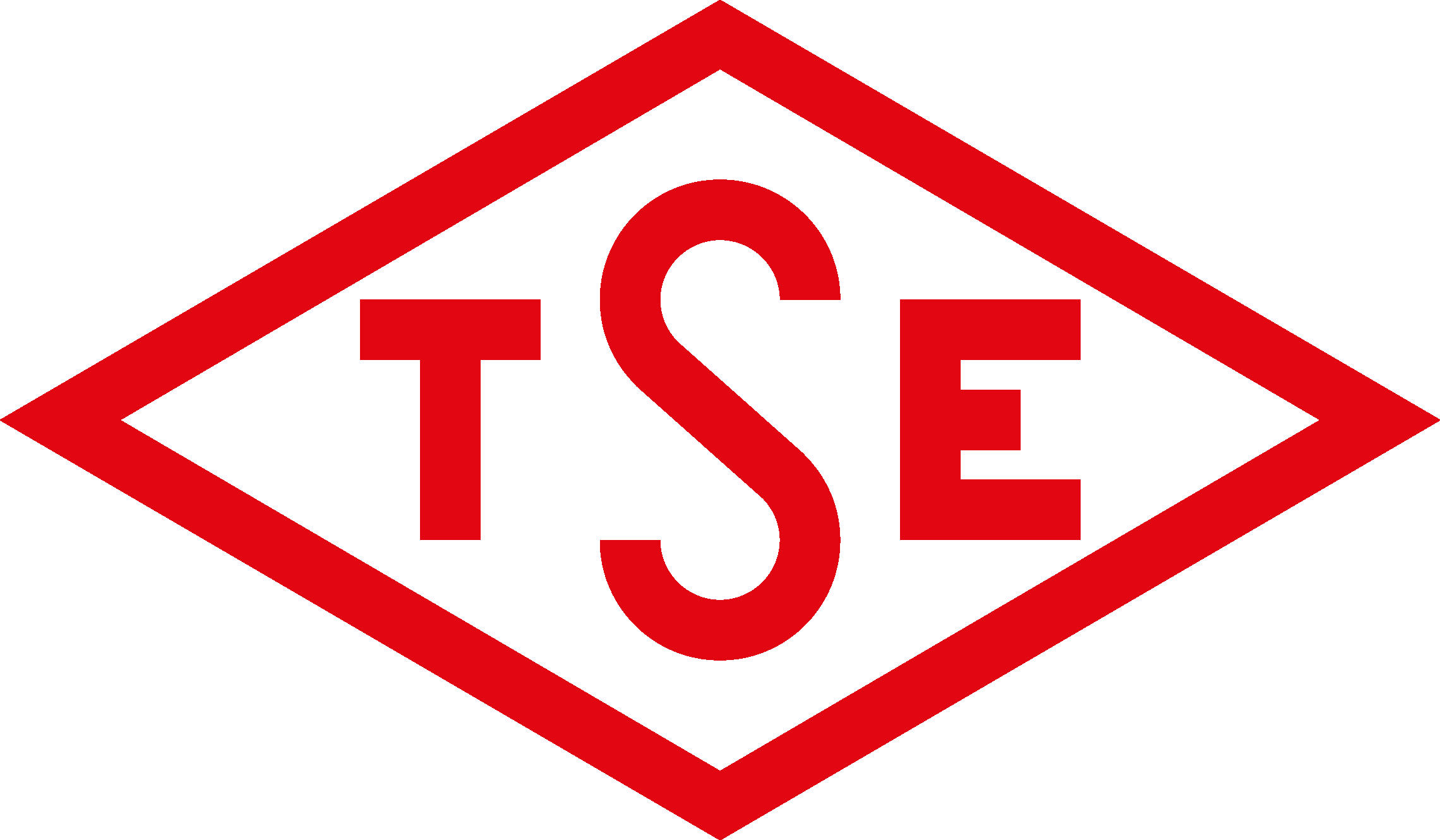